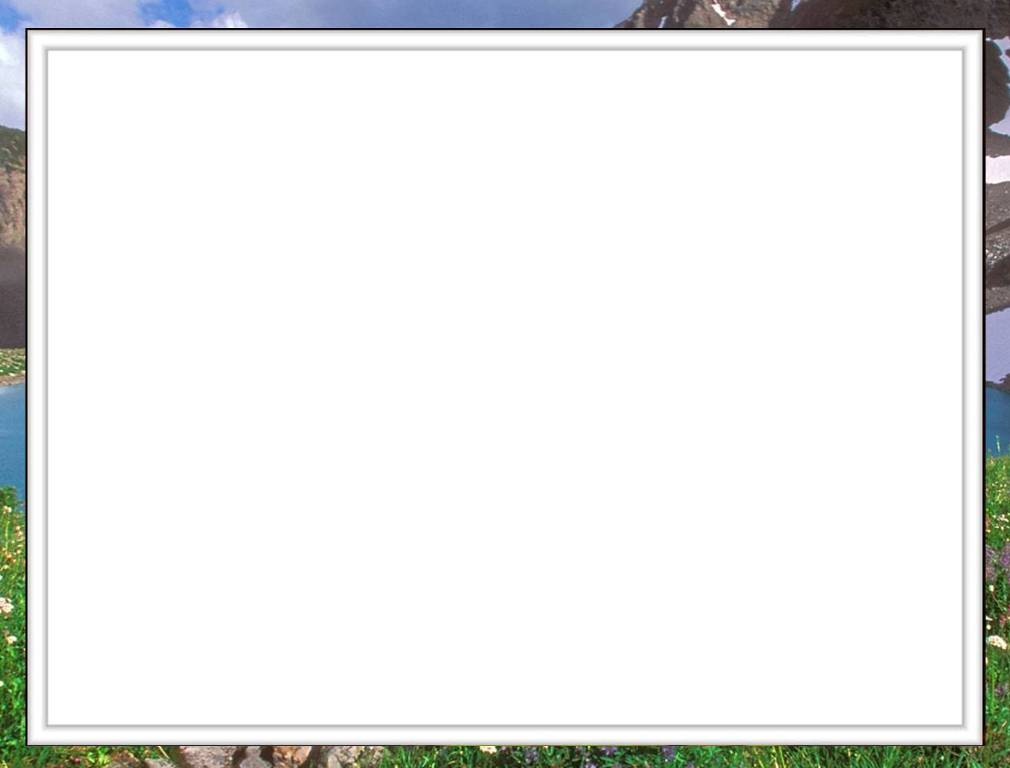 Портфолио
Куренковой
Елены Александровны
учителя начальных классов
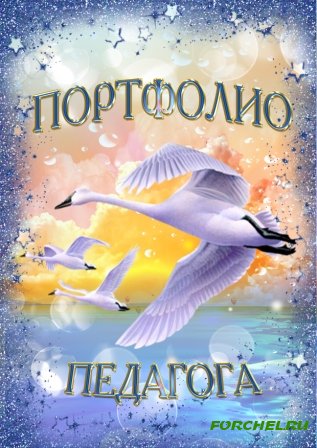 МОУ «СОШ № 48»
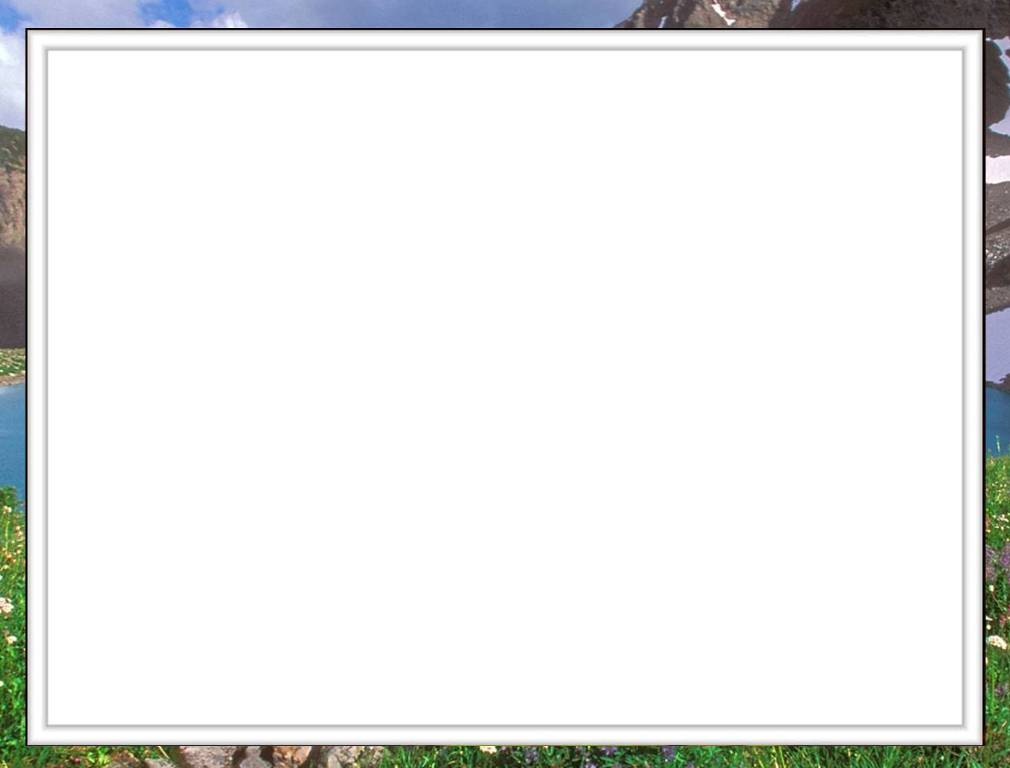 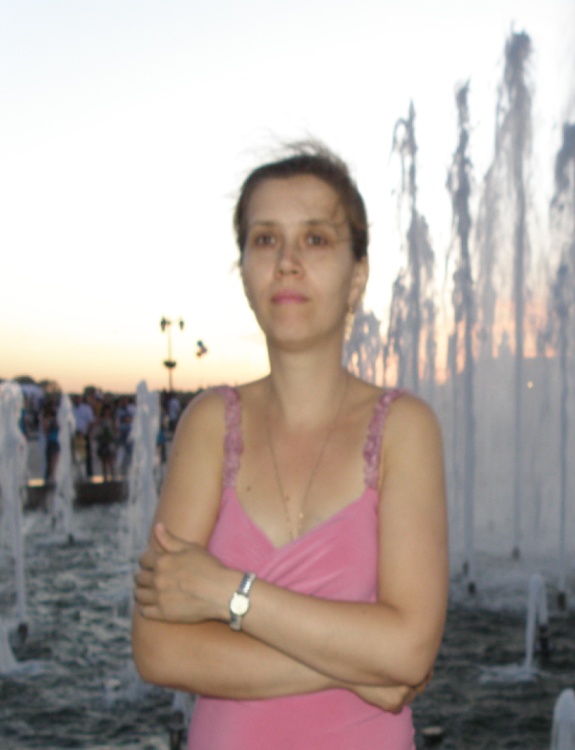 Куренкова Елена Александровна
15.08.1973
Образование:  высшее
Астраханский  государственный педагогический университет
Специальность: 
учитель начальных классов
Квалификационная категория: первая
Стаж работы: 17 лет
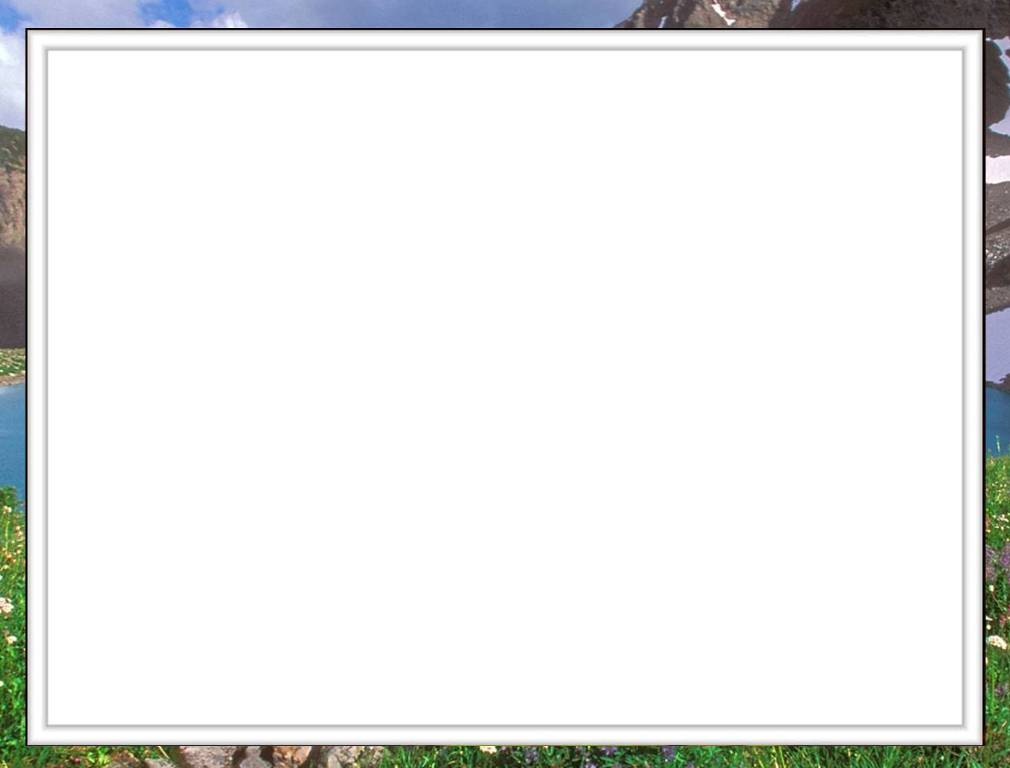 Повышение квалификации
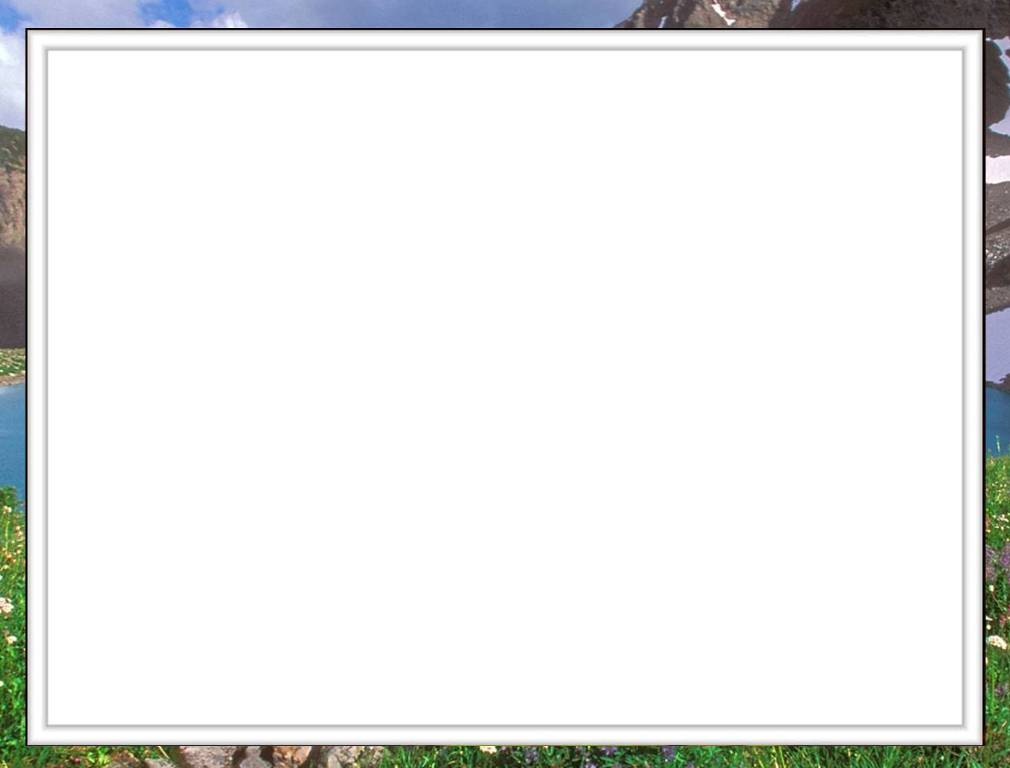 Повышение квалификации
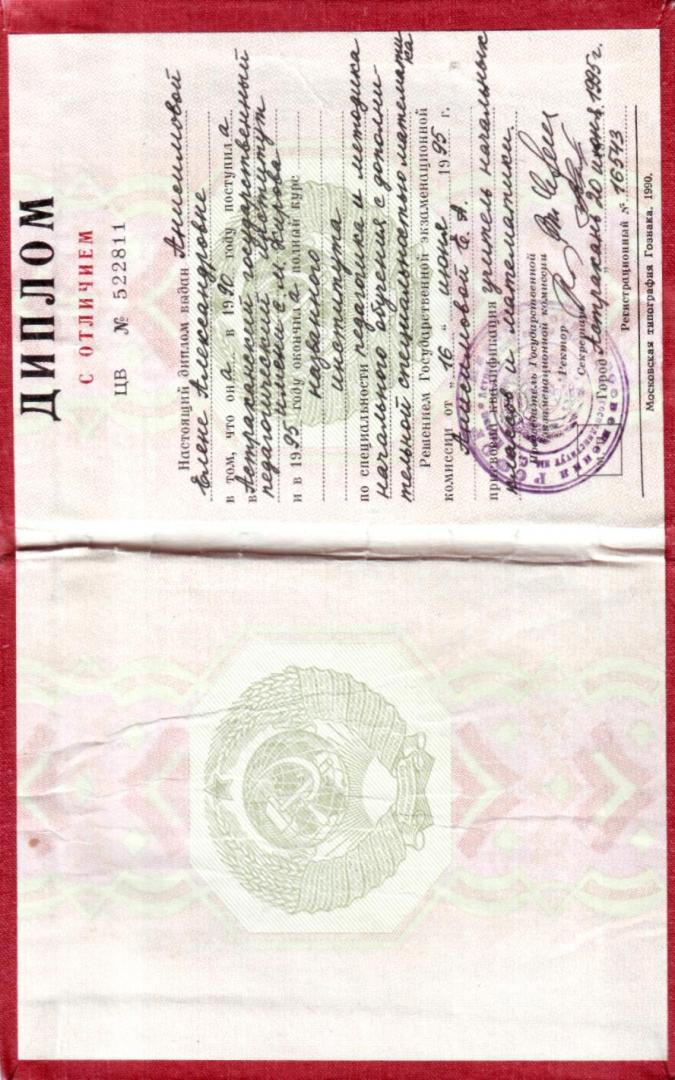 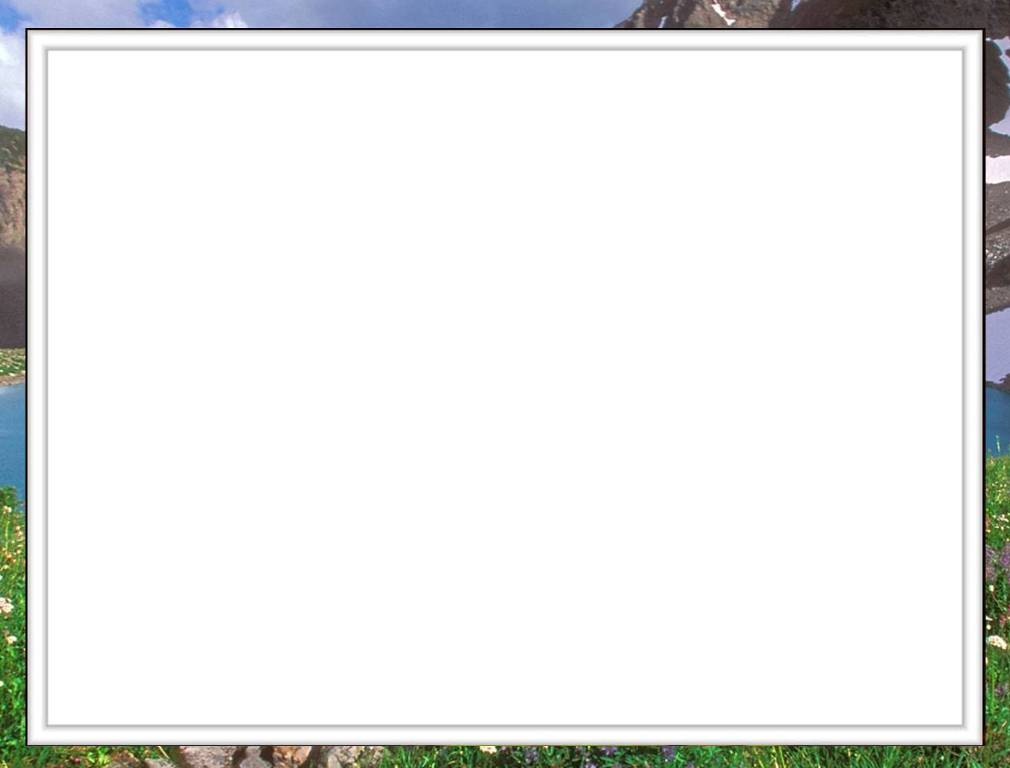 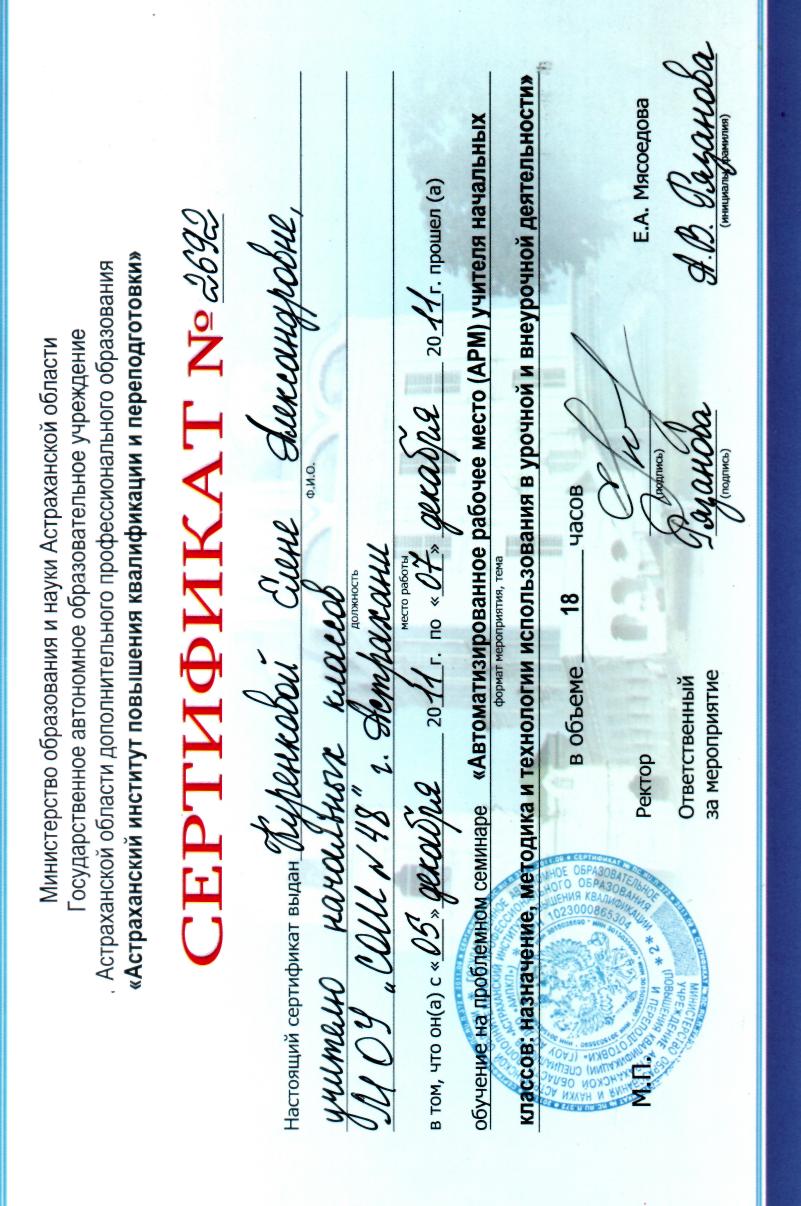 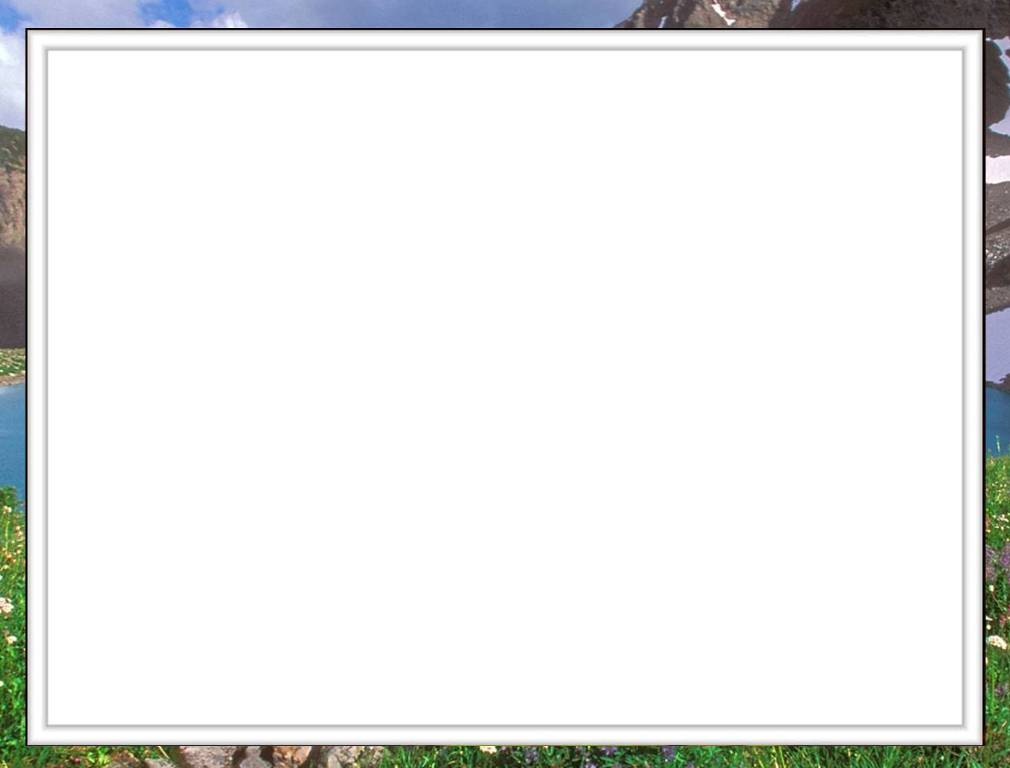 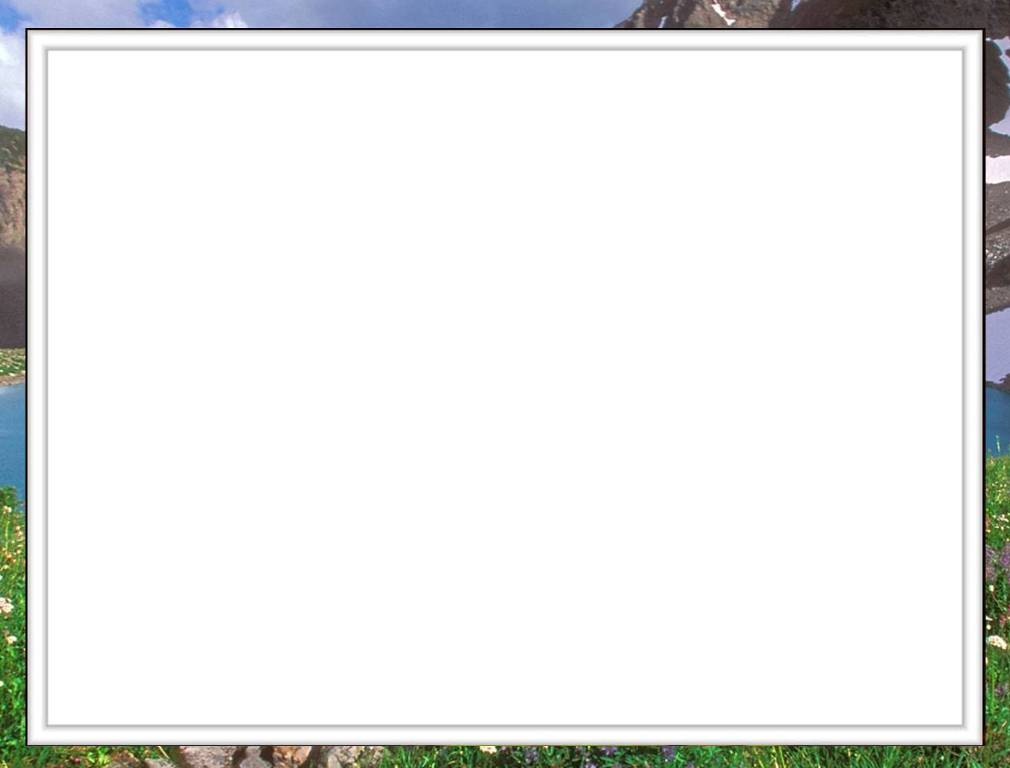 Грамоты, 
Благодарственные письма
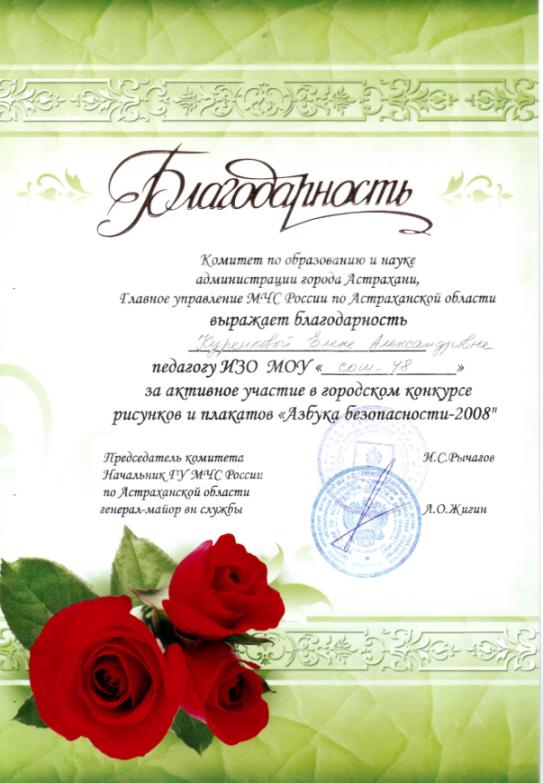 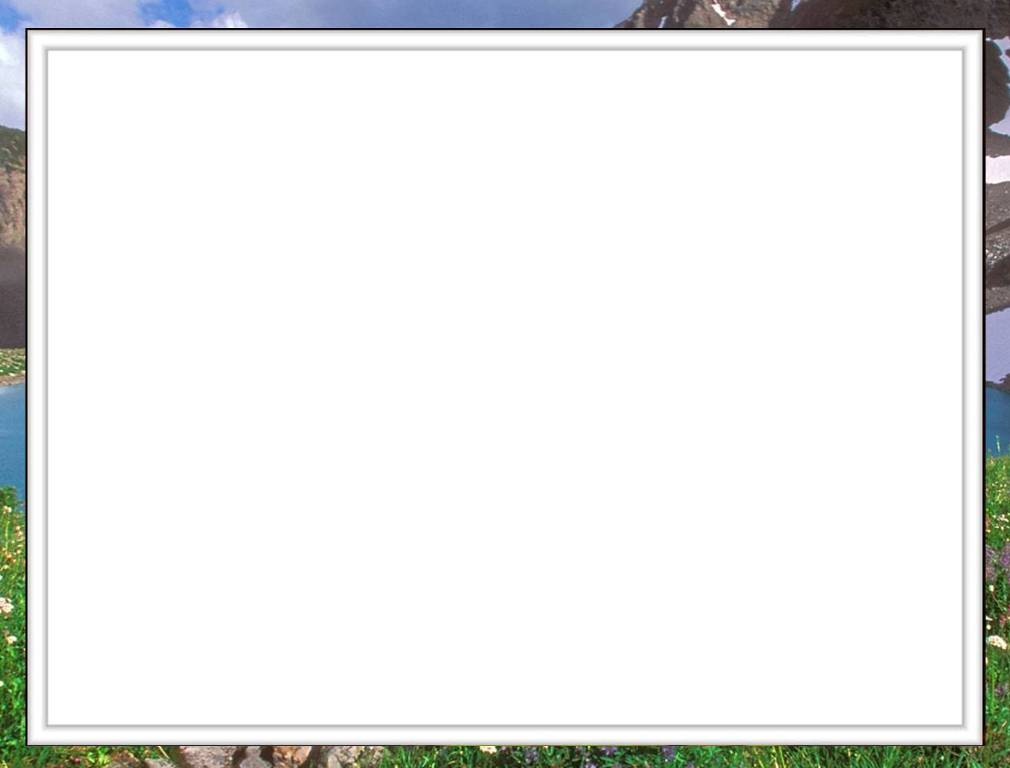 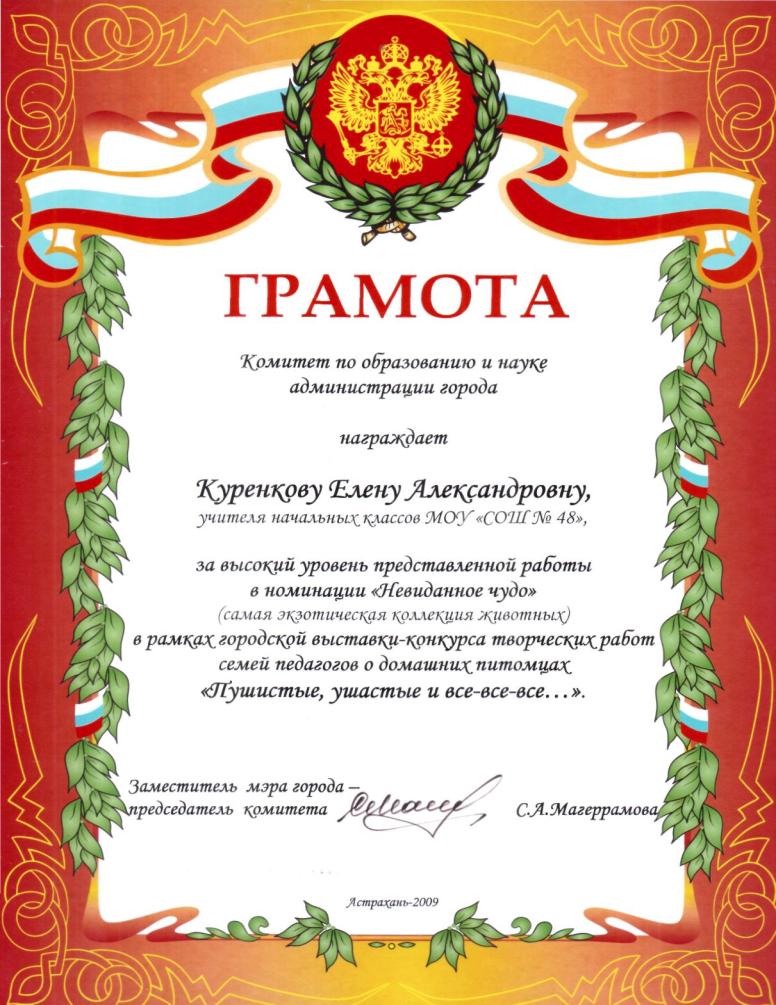 За
2011г.
Городской конкурс-выставка творческих работ семей педагогов о домашних питомцах
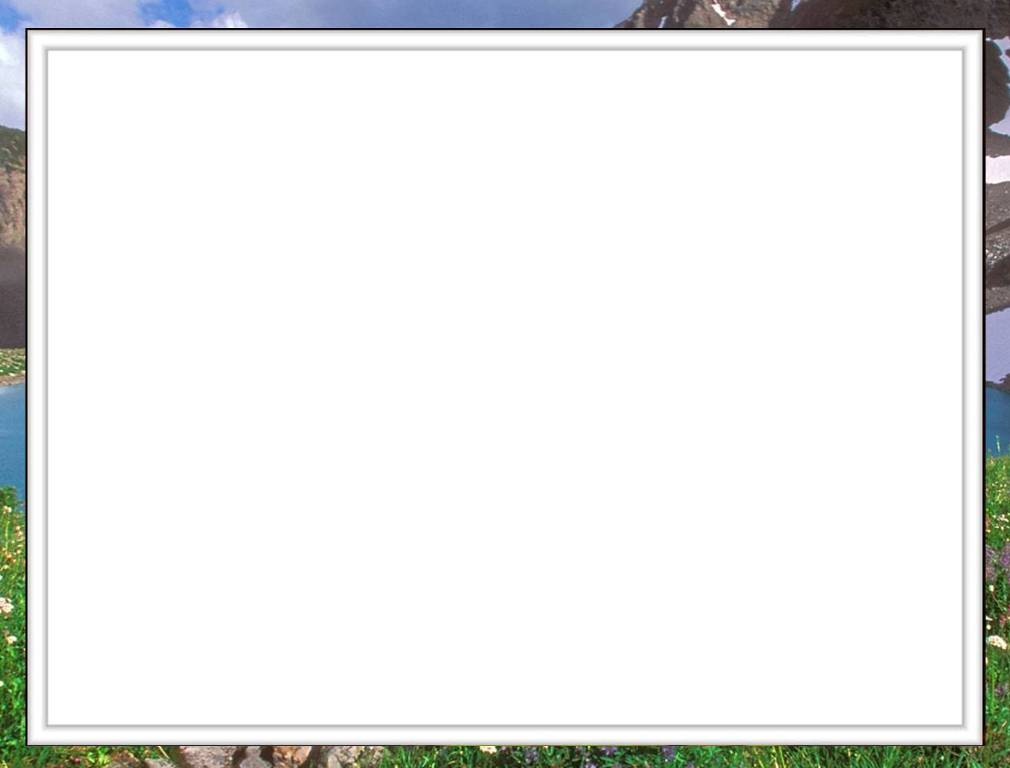 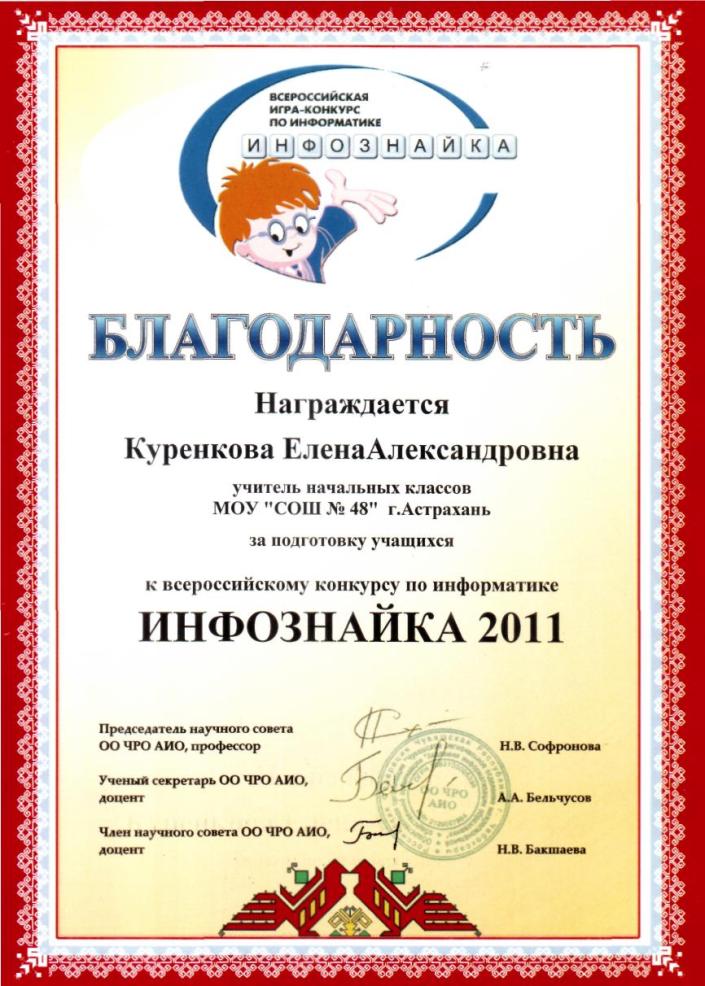 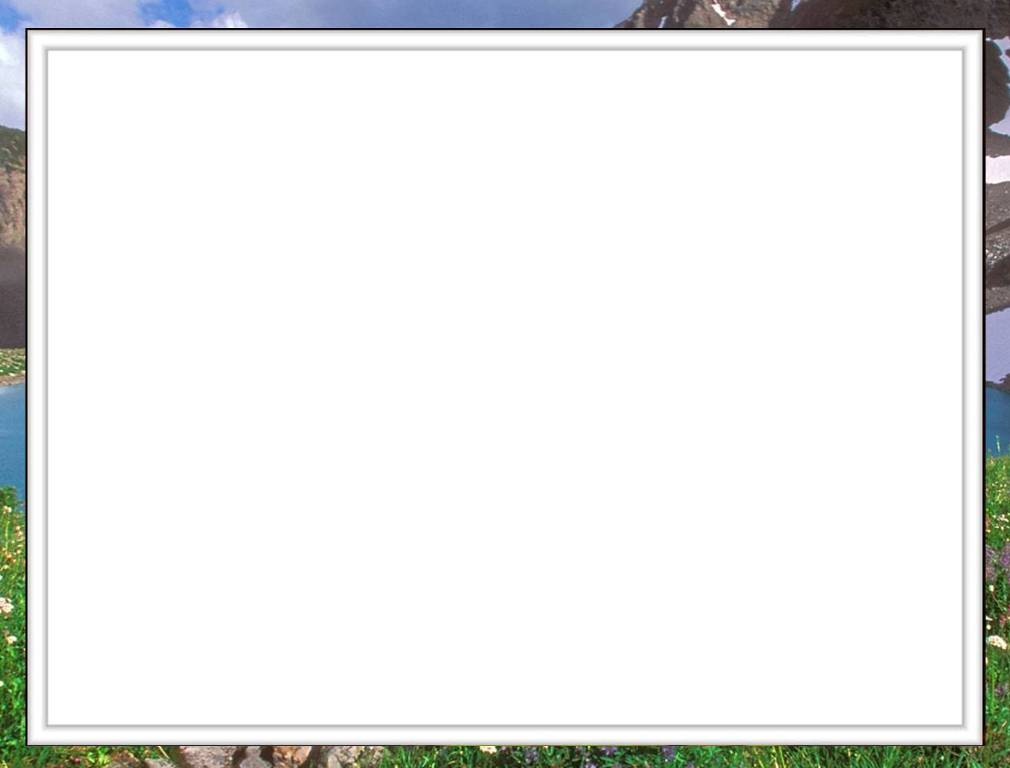 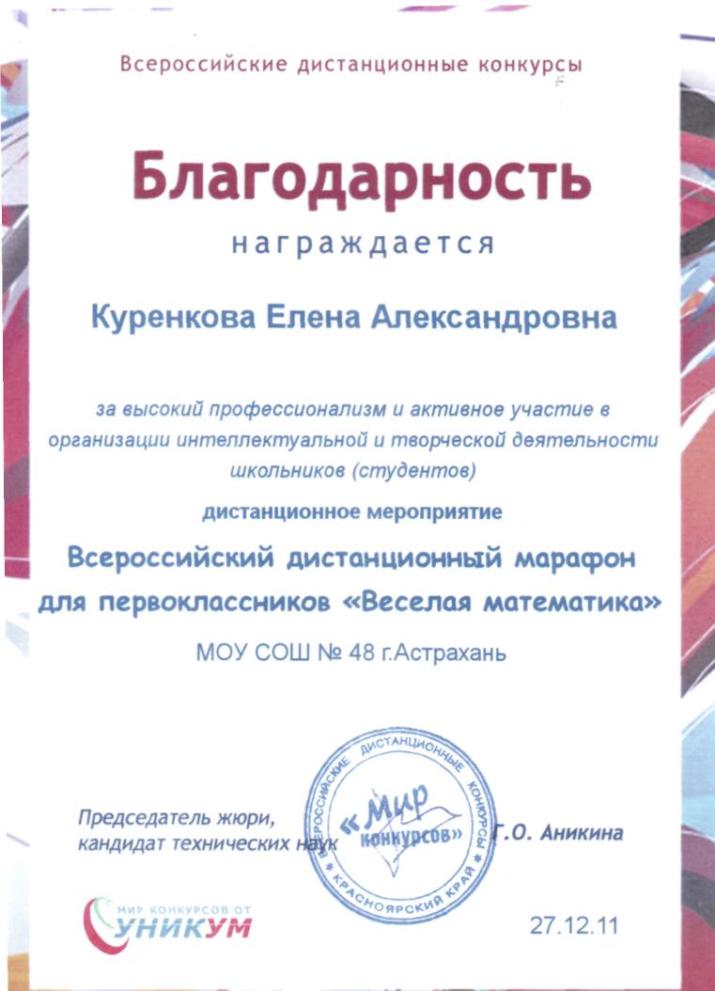 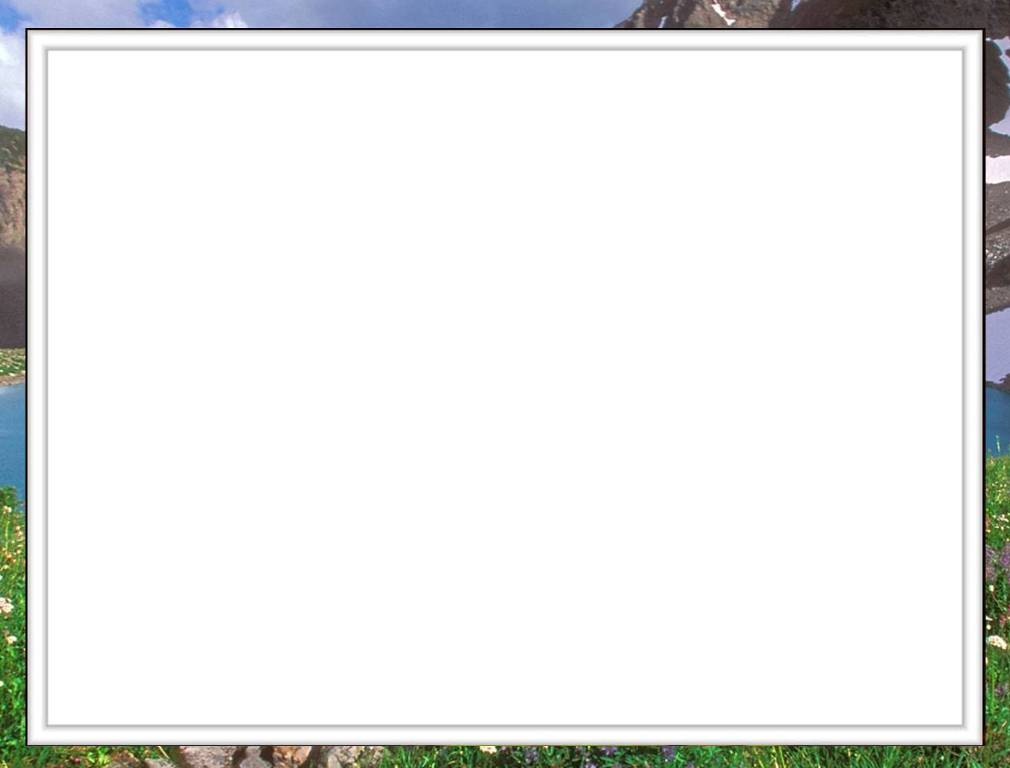 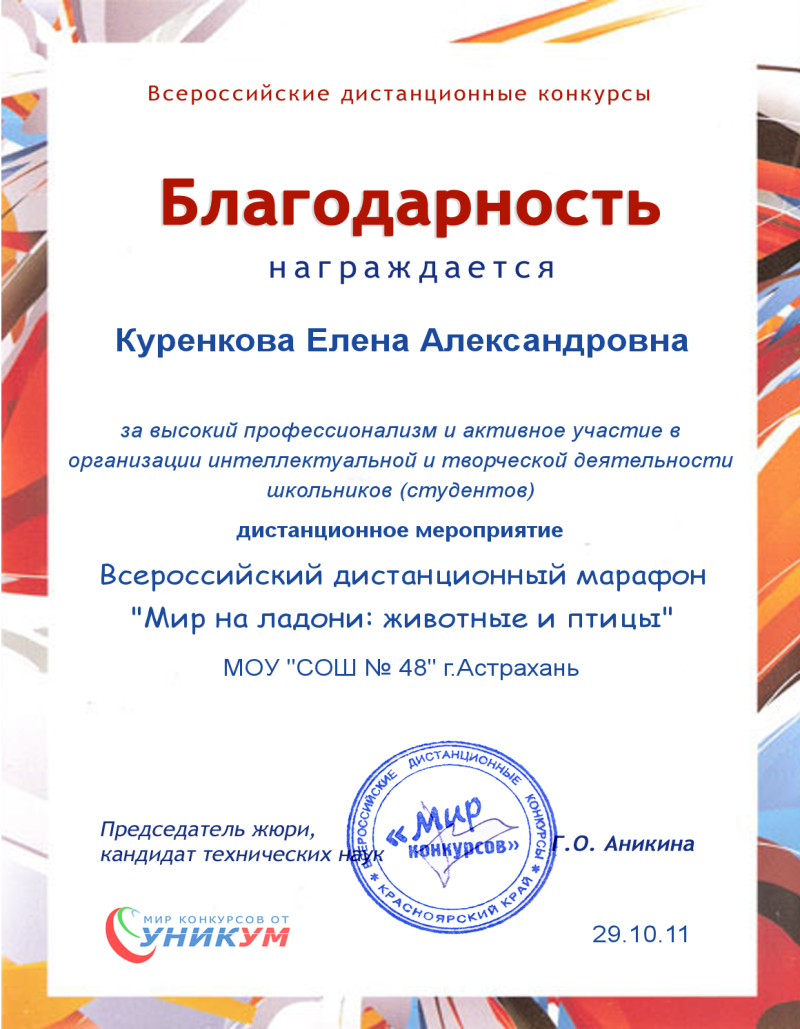 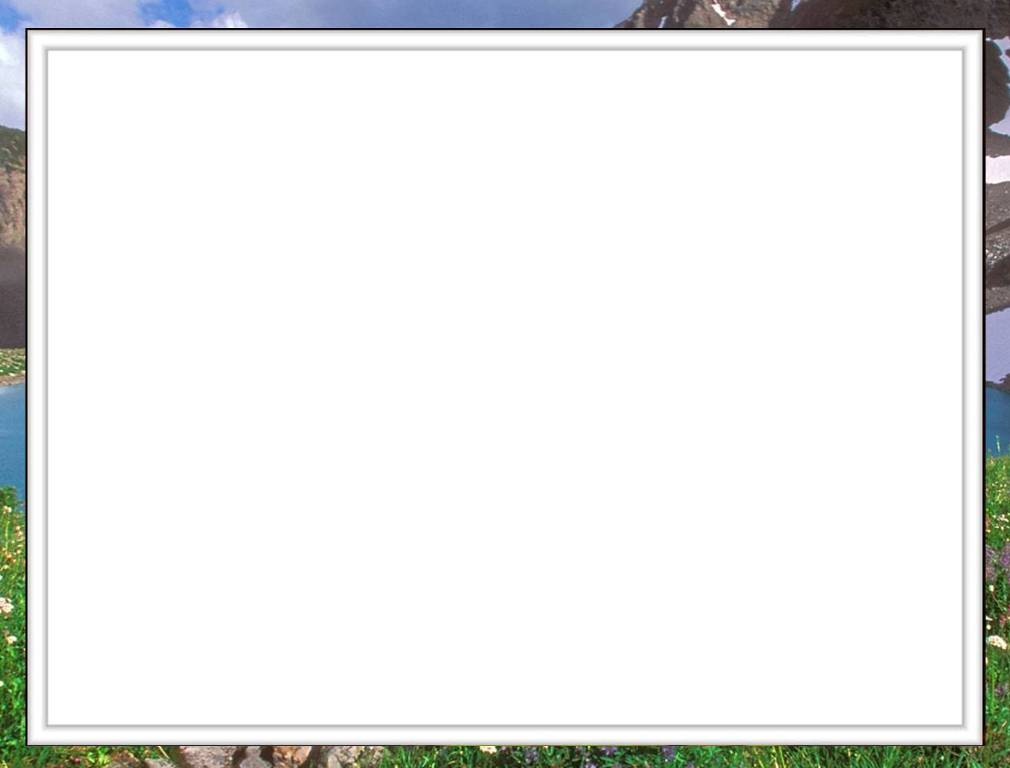 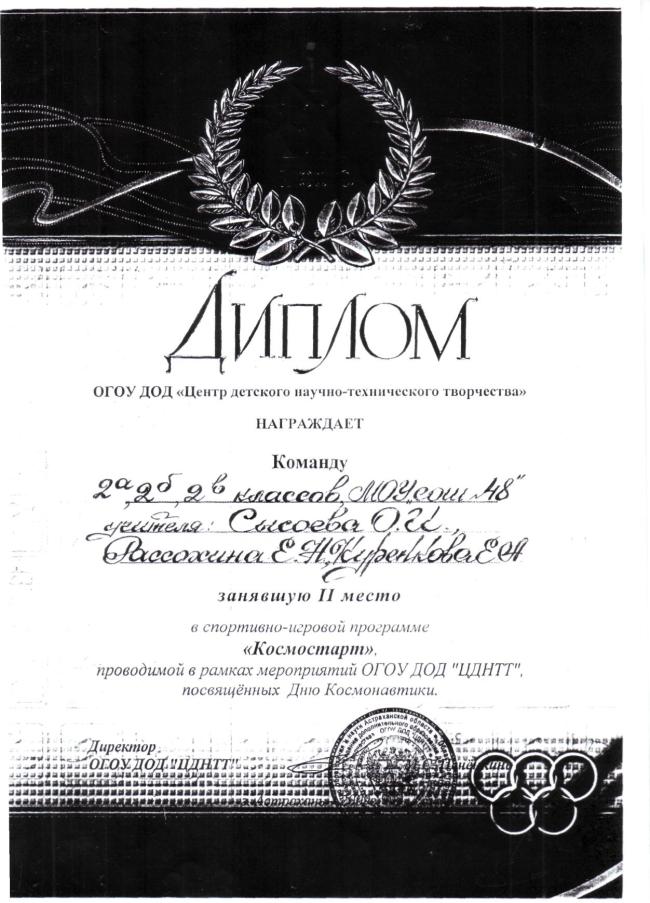 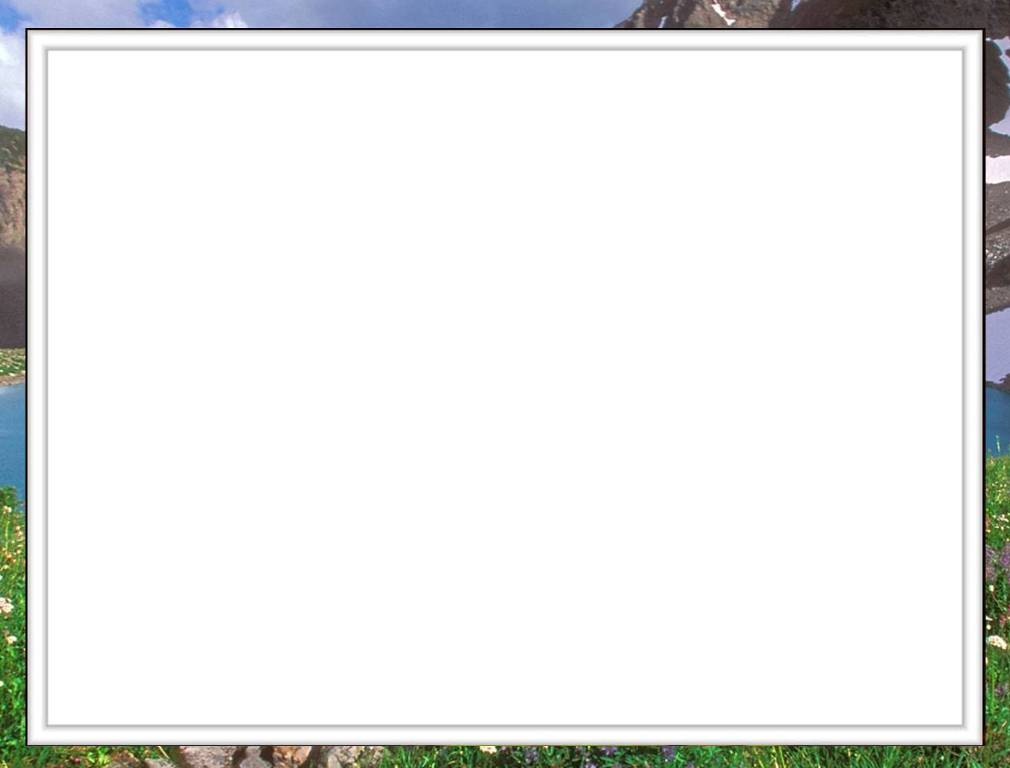 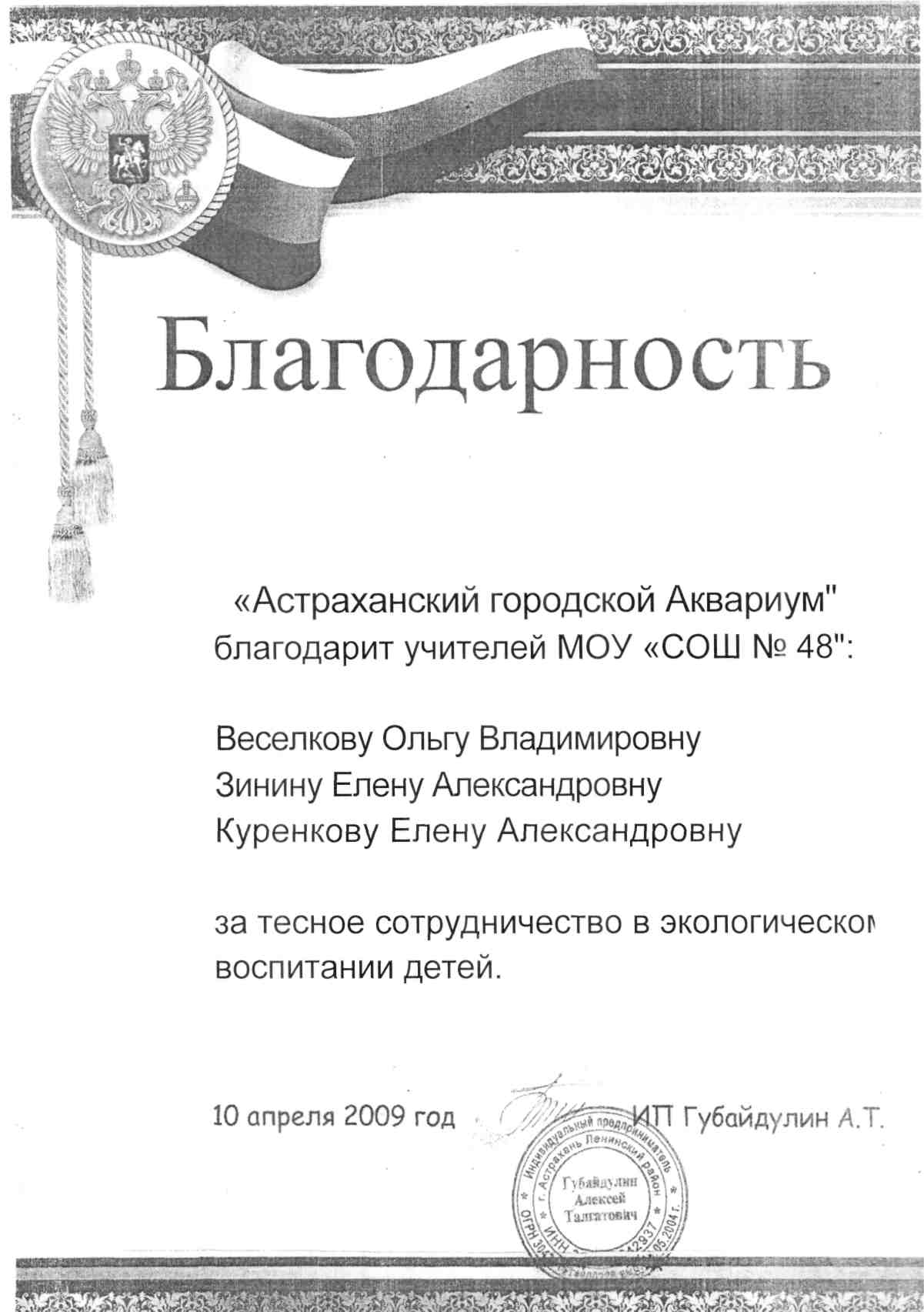 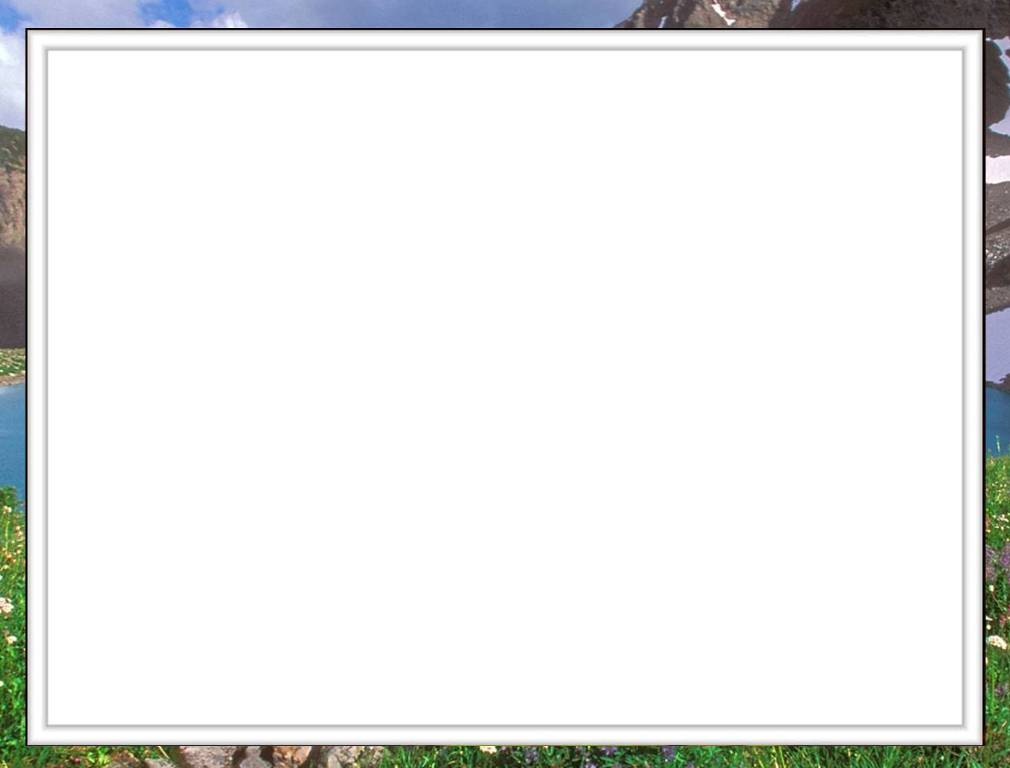 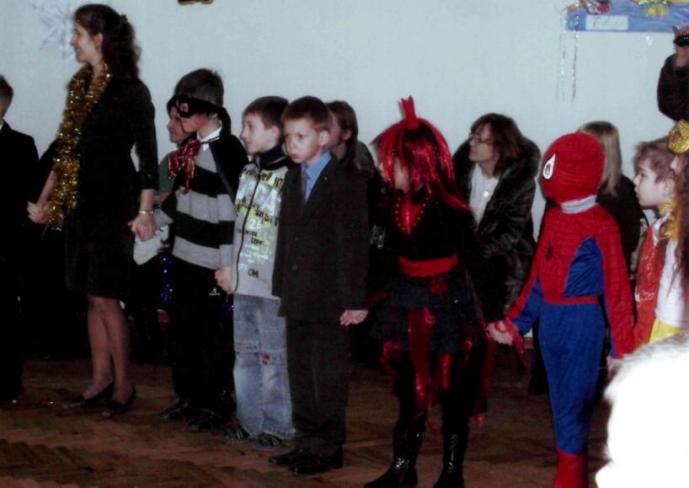 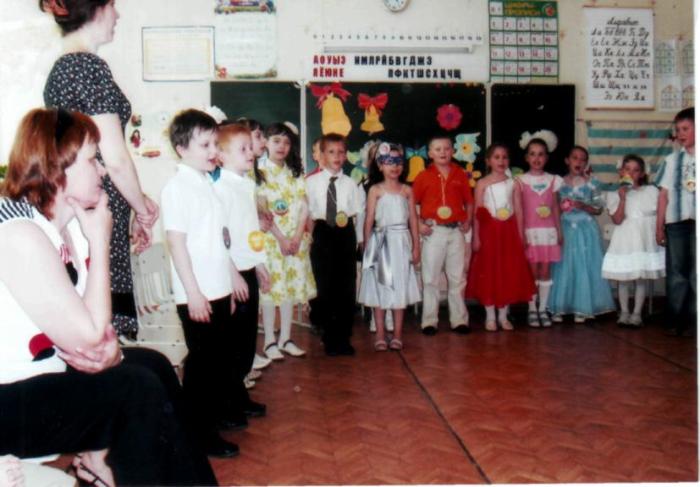 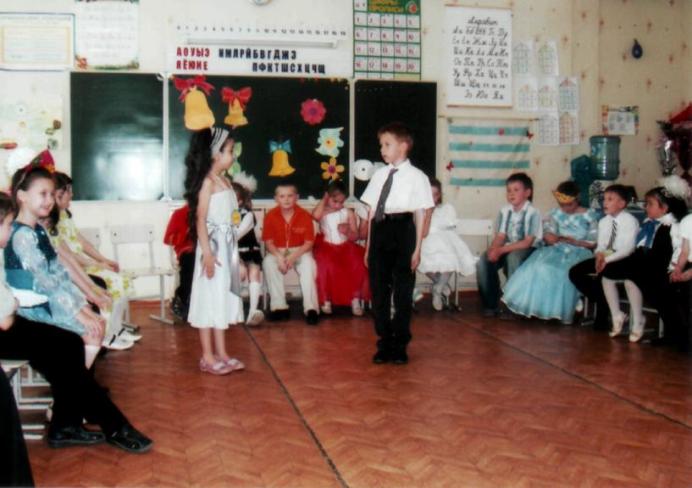 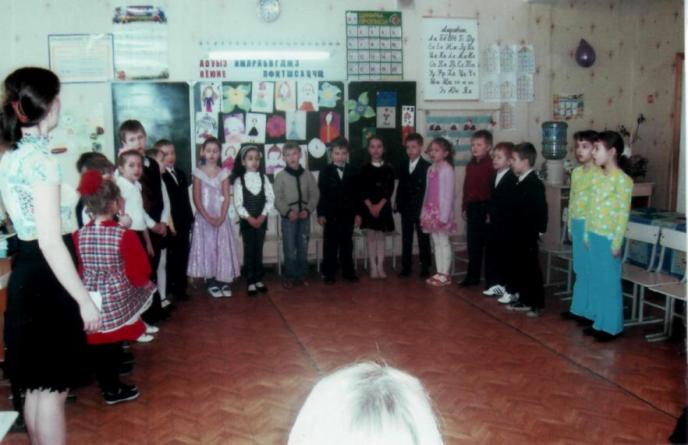 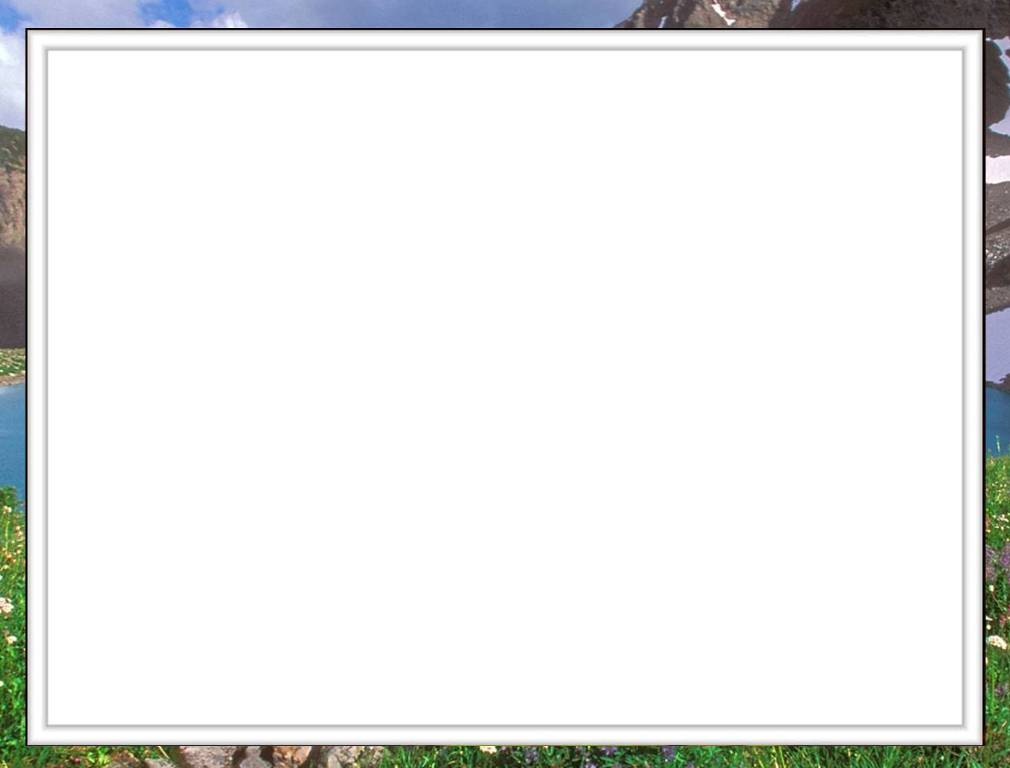 Публичные выступления